Презентация к уроку по истории Древнего миравыполнила учитель историиМБОУ «СОШ№17»г.Усолье-Сибирское Иркутской области
Древнейший человек (австралопитек)
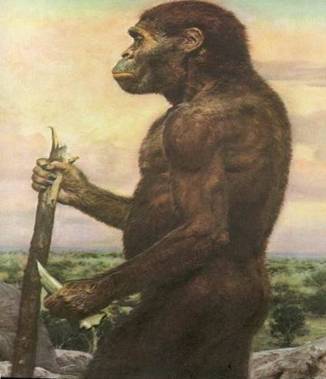 Орудие - рубила
Древнейшие люди изготавливают копья
Составное оружие: копье и гарпун
Человек разумный 40 тыс. лет назад